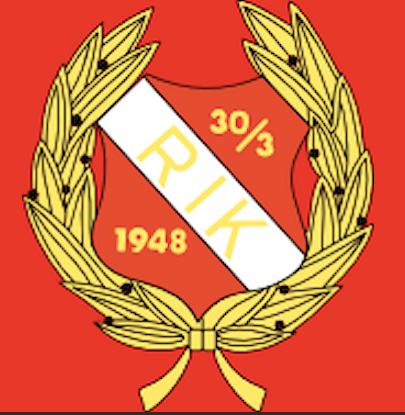 GlädjeUtvecklingGemenskapPrestation
Rönnängs IK
Vi är föreningen som skapar en rolig, trygg och meningsfull hockeymiljö - här är alla välkomna”
[Speaker Notes: Denna bild ligger uppe innan mötet börjar..]
STYRELSE / SEKTIONER
Ungdomsgruppen
Styrelsen i Rönnängs IK har ett övergripande ansvar för klubbens måluppfyllelse vilket innebär att den kontinuerligt skall hålla sig underrättad om varje sektions arbete. Kopplingen främjar kommunikation, kultur & styrning av klubben som helhet

Styrelsen består av 1 ordförande och 7 ledarmöter som representerar de olika sektionerna, 

Syftet med de olika sektionerna är att bereda och operativt verka inom dess område/ansvar

Det finns tre  huvudområden/ansvarsområden; “Sportsligt” och “Adminstration & Arrangemang” där varje lag representerar utifrån rollerna kring ett lag. Orange avser delat administrativt/Sportsligt
Sportkommitte
Materialar-rådet
Utbildning
Styrelse
Fadderförening/Värdegrund
Kommunikation
[Speaker Notes: Vi har alla varit med i Rönnängs IK olika länge
Vi vill därför kort berätta om hur föreningen ser ut utifrån organisation och roller
Styrelse: Ordförande – med 7 ledamöter som har olika uppgifter: Vice ordförande, Sekreterare, kassör, Ungdomsansvarig, Sportkommittén, Utbildningar, Materiellare, Fadderverksamhet/Värdegrund, Kommunikation]
SEKTIONER & ANSVAR
Ungdoms-grupp
Ungdomsgruppen
Sportkommiten
Utbildning
Materialar Rådet
Styrelserepresentant
Styrelserepresentant
Styrelserepresentant
Styrelserepresentant
Lagledare
  Juniore r & A-lag
Tränare från lag
Materialare
Från varje lag D1-A2
Sportkommittén säkerställer att de uppdrag som krävs runt respektive lag är tillsatta inför säsongsstart, ex. tränare, lagledare och materialförvaltare
Följer upp att A-laget fullföljer sina kontrakt som att tex närvara på ungdomslagens träningar.
Säkerställa att tränare har rätt utbildningar
Stöd och Support
Följa upp
Förråd
Skridskoslip, Sliprum Utbilda & utveckla
Material 
Profilkläder & avtal
Sponsorgrupp
Underlätta för lagen att bedriva sin verksamhet
Jobba tillsammans mot samma mål. 
Samråder med tränare i resp lag att anmäla till serier, söka dispenser osv.
Deltar I förbundsmöten
[Speaker Notes: Läs innantill]
SEKTIONER & ANSVAR
Fadderförening/ Värdegrund
Kommunikation
Styrelserep resentant & sammankallande
2 Föräldrar /lag
Möte en gång/månad under säsong. 
Länk mellan styrelse & föräldrar i klubben. 
Medarrangör uppstart hockeyskolan, 2:- match och avslutningen
Ansvariga för klubbens gemensamma försäljningar 
Arbetar med moral- och attitydfrågor. 
Organisation av cuper ex. bemanning av mat-utdelning
Laget, Facebook
Intern Information
[Speaker Notes: Läs innantill – Vad är status med kommunikation? Anders`?]
Roller
KANSLIST 50%
SEKRETARIATANSVARIG
Arbetsuppgifter:
Fakturahantering, kontering, bokföring och bokslut
Hantering av medlemsregister samt medlems och säsongsavgifter
Registrering i TSM av matcher, spelare, tränare och domare
Utbetalning av domararvoden och ersättningar
Iordningställande av bankutbetalningar och överföringar, för firmatecknare att godkänna
Skicka in ansökan om LOK stöd och Kommunala bidrag
Ekonomirapporter till samtliga styrelsemöten och till respektive lag 
Regelbunden dialog via telefon och mail med styrelsen och respektive lags kontakpersoner
Telefon och mail service
Budgetarbete
Istider
Sekretariatsansvarig (2-3 pers) utses på våren av det lag som nästa säsong blir B1, samt med hjälpare från B2. Det är alltid 2 personer som går kursen i september och håller sedan i internutbildning för Rönnängs IK samt lägger in de personer som gått utbildningen i TSM.
Istidsgrupp
Tjörns kommun tilldelar istider som fördelas resp. lag enligt Istidsmall
Lagledarna meddelar Tränings-matcher som ligger utanför ord. träningstid 
Kanslisten upprättar istidsschemat. 1 ex till på hemsidan. 1 ex till Stiftelsens kontorist som är underlag för vaktmästarnas spolschema.
Kanslisten tar hjälp från Istidsgruppen (Tränare från varje grupp D-A, Senior)  då det uppstår prioriteringsdilemman
[Speaker Notes: Vi har även några roller inom föreningen som är ack så viktiga
Läs innantill och presentera vilka som har de olika rollerna]
Roller
DOMARE
DAIF (domaransvarig i förening)
Som medlem i Rönnängs IK vet vi att domare i ungdomsishockeyn är under pågående utbildning. Vi stöttar våra domare på och utanför isen, respekterar domslut försöker sätta oss in i deras situation och skäller aldrig på en domare. Våra domare växer i klubben och utan deras medverkan kan vi inte bedriva vår matchverksamhet.

Utbildning 
Alla spelare i U14 skall gå domarutbildning. Syftet med utbildningen är att våra spelare skall lära sig ishockeyregler, samt sätta sig in i domarens situation. Man får även prova på att vara domare i matcher som spelas på halvplan och om man vill prova på att vara linjeman i ungdomsmatcher. Den teoretiska utbildningen till föreningsdomare, samt praktik i form av att man dömer matcher i Tjörns ishall, ingår i vår utbildning till ishockeyspelare och är ett krav för att man skall få vara med och spela i U16. Utbildningen är kostnadsfri och hålls av domaransvarig i Rönnängs IK. För våra domare som vill gå vidare till distriktsdomare eller mer betalar Rönnängs IK kursavgiften.
Domaransvarig - Tar alla domarfrågor mellan klubben och förbundet. Ansvarar för att utbildningar till föreningsdomare hålls i klubben och agerar bollplank för klubbens domare. Som domaransvarig måste man ha gått domarkursen innan seriespelet börjar. Den person man vänder sig till om man har frågor och synpunkter som gäller domare och domslut. 

Domartillsättare - Tillsätter huvuddomare och linjemän till samtliga seriematcher och cuper på hemmaplan upp till B1 samt linjemän till A1. Vid egna träningsmatcher ansvarar lagen själva för domare, men får gärna ta hjälp av domartillsättare.

Hallvärd/Domaransvarig – Hallvärd ska finnas på varje hemmamatch från Hockeyskolan till A-lags match. Rutiner för detta finns på laget samt I pärm I kafeterian. Vid ungdomsmatcher är även den här personen domaransvarig –vilket innebär att man kollar så att allt är OK under pauserna och efter matchen. Är även uppmärksam och agerar om personer på läktaren uppträder olämpligt.

I slutet av varje säsong görs en utvärdering, behovsanalys och eventuell nyrekrytering av Domarverksamheten inför nästa säsong.
[Speaker Notes: Upp till vilken ålder tillsätter domatillsättare?]
Roller/LAG
[Speaker Notes: Alla lag ska ha en organisation för att underlätta för alla
Förslagsvis denna på bilden
Fadder och Kaféansvarig kan vara samma person – olika från lag till lag
Sätt dessa roller, det underlättar]
Roller/LAG
Huvudtränare
Spelare
Följa Röda Tråden och övriga styrdoktument
Följa Röda Tråden och övriga styrdokument
All spelarutveckling
Säsongens träningsupplägg, både isträning och barmarksträning
Ansvarar för lagets sammanhållning 
Alla laguttagningar
All coachning vid träning och match
Att deltaga och bidra i Tränarrådet
Att hålla övriga ledare väl informerade
Att tillsammans med lagledare planera deltagande I cuper
Att tillsammans med lagledare genomföra föräldramöten I lämplig omfattning
Materialförvaltare
Att handha lagets gemensamma material och utrustning innan, under och efter träning och match
Lagets sjukvårdsväska vid träning och match
Att utbilda spelare I omvårdnad av egen utrustning
Att tillsammans med övriga materialare förbereda och anpassa förråd och utrustning efter och inför säsong
Att finnas tillgänglig I båset eller dess närhet vid träning och match
Att hålla övriga ledare väl informerade
Materialansvarig för Juniorlaget är huvudansvarig för sliprum, slipmaskin samt utbildar skridskoslipare i varje ungdomslag.
A-laget får riktlinjer från Sportkommitte´n vid säsongens början avseende materialkostnader som varje spelare får förbruka
Assisterande Tränare
Att assistera Huvudtränare I dess ansvarsområden
Biträdande tränare/målvaktsansvarig, skall avlasta huvudtränaren samt ansvara för lagets målvaktsträning.
[Speaker Notes: Gå igenom lite snabbt – vi kanske inte behöver rabbla precis allt.
Dessa dokument läggs upp på laget]
Roller/LAG
Fadder
Lagledare
Följa Röda Tråden och övriga styrdoktument
2 Faddrar/lag ansvarar för att organisera, delegera samt samordna föräldragruppen inom det egna laget.
Vara föräldrarnas kontakt med det egna lagets lagledning. 
Att närvara och bidra I Fadderföreningen
Följa Röda Tråden och övriga styrdoktument
Lagets sida och dess innehåll på laget.se
Att rätt information kommer ledare, spelare och föräldrar till del
Tillsammans med huvudtränare genomföra förldramöten I lämplig omfattning
Att föräldrar får funktionärsutbildning
Att adminstrera matchprotokoll, TSM etc. vid match
Att närvoro rapporteras för spelare och ledare
Att via kanslist söka sanktioner för cuper etc. Ser till att 
Att representera Rönnängs IK (välkommna motståndare etc.)
Att bokföra och rapportera (till kanslist) skador vid träning och match
Att tillsammans med huvudtränare planera deltagande I cuper
Att tillsammans med övriga (roller) arrangera cuper etc. för laget och klubben
Att tillsammans med styrelserepresentatnt utbilda föräldrar ang. föreningens styrdokument och policys (Röda Tråden, Stadgar etc.)
Junior & Seniorverksamhet: att boka istider, bussar till matcher samt att administrera helheten i laget
Kassör
Följa Röda Tråden och övriga styrdoktument
Tecknar ett konto i lagets namn, betalar in domar pengar till klubben, sköter inbetalningar till cuper, tar emot inbetalningar från spelarna vid försäljning
Cafeteriaansvarig
Följa Röda Tråden och övriga styrdoktument
Bemanna lagets tilldelade veckor, samt jobba för turordning på egna hemmamatcher
Detta kan vara samma person som är fadder
Kommunikationsansvarig
Följa Röda Tråden och övriga styrdoktument
Junior & Seniorverksamhet: Ansvarig för uppdatering av det egna lagets hemsida & sociala medier
[Speaker Notes: Gå igenom snabbt..]
FöräldrarDen viktigaste rollen för oss alla som Idrottsföräldrar är att stötta våra barn, i såväl med- som motgång.
[Speaker Notes: Det var några av lagets roller, som bör tillsättas med namn
Vi kan dock inte nog belysa vikten av alla föräldrar – och hur viktiga ni är för alla barn och för att vår förening skall fungeraLäs text i de gråa rutorna..]
ÅRSHJULFöreningens aktiviteter
Bemanning kafeterian
2 Kronas match
Sportlotten
Alf Andersson Cup
Bingolotter, avslut
Jan Ovars Cup
Sportlotten, avslut
Bingolotter
Städdag
Bingolotter
Tjörncupen
Föräldramöten
Domarutbildning RIK
RIK-Fest/After Season
Säsongsavslutning
Städdag
Fotografering
Kirrat & Klart, avslut
RIK Dag/Start H skolan
Sekretariatutbildning
Kick Off
Belastningsregister, vart annat år
Föräldramöten
Årsmöte
Havets dag
Uppstartscamp
Kirrat & Klart
Träbåtsfestivalen
[Speaker Notes: Vi jobbar utifrån föreningens årshjul kopplat till alla olika slags aktiviteter 
När det gäller föreningens gemensamma försäljningsaktiviteter, så är målet att ha 3 per säsong. Dessa spikas genom fadderförening i synk med styrelseI led med dessa önskar vi kunna ha aktiviteter som ger föreningen och lag inkomst – detta har vi inte alls kunnat jobba med de senaste åren till grund av pandemi och renovering av hall* Exempelvis: Cuper och RIK dag. Vi jobbar även framåt för att hitta aktiviteter för deltagande i externa evenemang: Så som Havets dag, Sillens dag, Träbåtsfestival, Julmarknader mm. Där en del av inkomsten går till föreningen och en del till de lag som är med och anordnar. Vi kommer under oktober månad och sätta tillhörighet åldrar till respektive aktivitet. Exempelvis så har U16 varje år hand om möblering havets dag, U14.. Cup, osv… U11 sekretaiatsutbildning, osv.. - Det kräver dock engagemang och närvaro av föräldrar.Allt detta gör vi för att få in pengar till föreningen, hålla våra spelaravgifter samt kunna takta med de ökade avgifter som ligger för ishyra bland annat?Vi gör det även för att förstärka våra ledord: Gemenskap och Glädje.]